Изготовление новогодней открытки
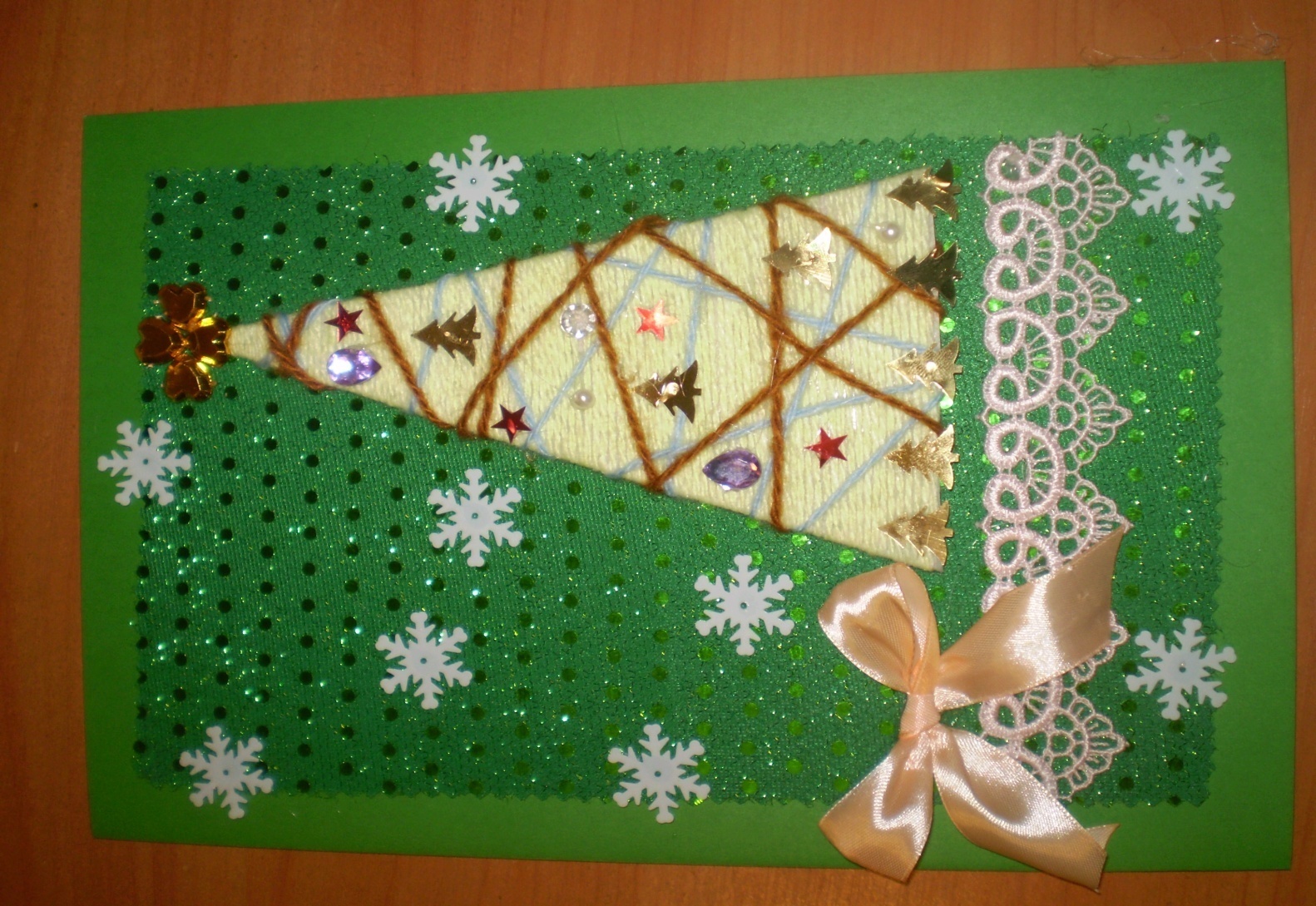 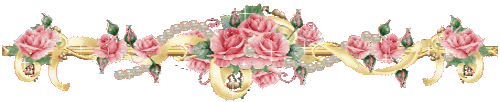 Для изготовления открытки потребуется:
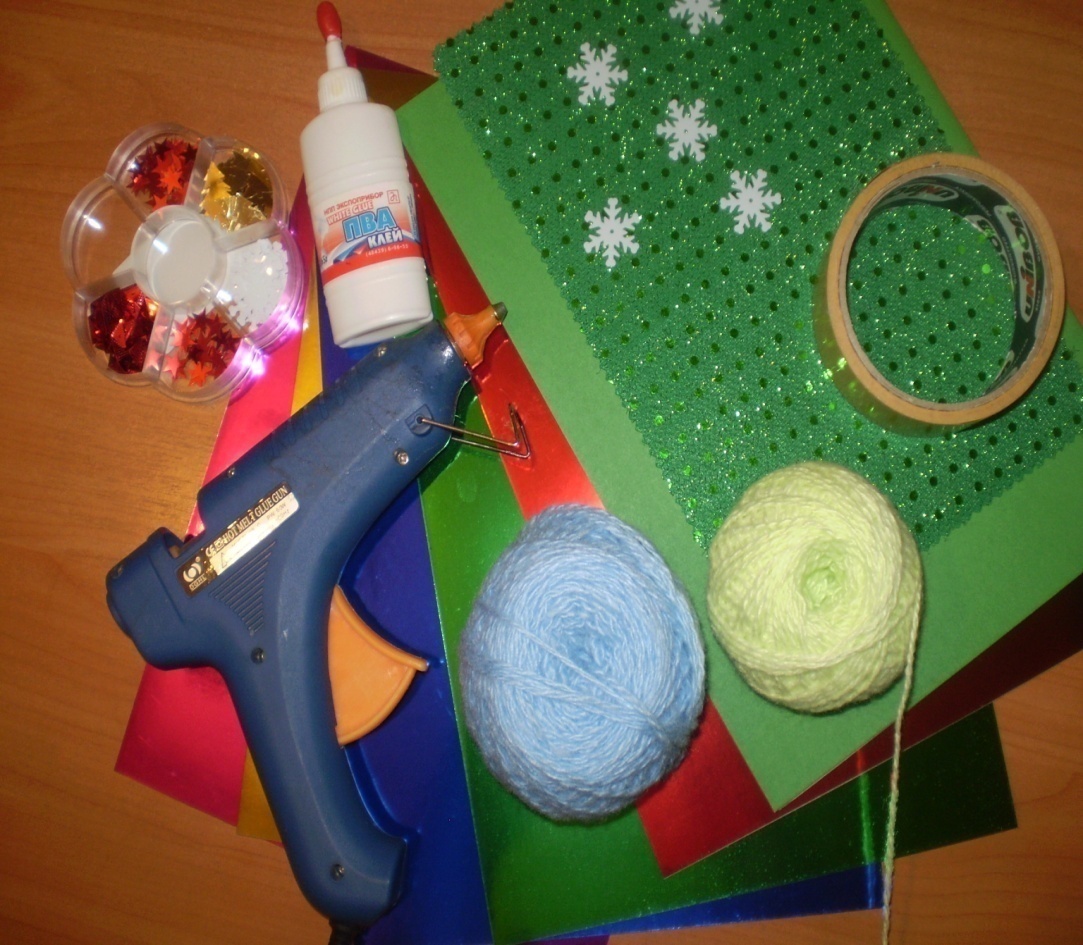 Цветной картон;
Декоративная резина;
Двухсторонний скотч;
Клеевой пистолет;
Декоративные элементы;
Нитки для ручного вязания.
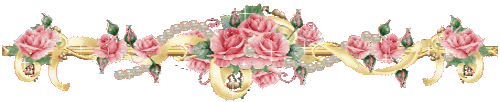 Шаг 1: Лист цветного картона перегнуть пополам и вклеить в него с помощью клеевого двухстороннего скотча поздравление к Рождеству или Новому году.
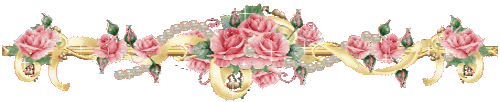 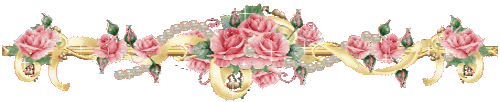 Шаг 2: Используя клеевой двухсторонний скотч к титульной странице открытки приклеиваем декоративную резину.
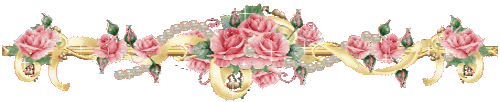 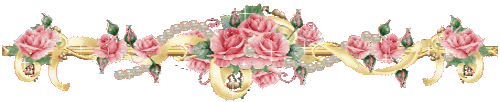 Шаг 3: Вырезав из остатков картона треугольник, оклеиваем его двухсторонним скотчем с обеих сторон, удалив защитный слой, приклеиваем нитки для ручного вязания, обвивая его, желательно использовать оттеки зелёного цвета.Последние витки на елочке нужно выполнить нитками контрастного цвета.
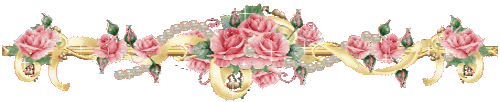 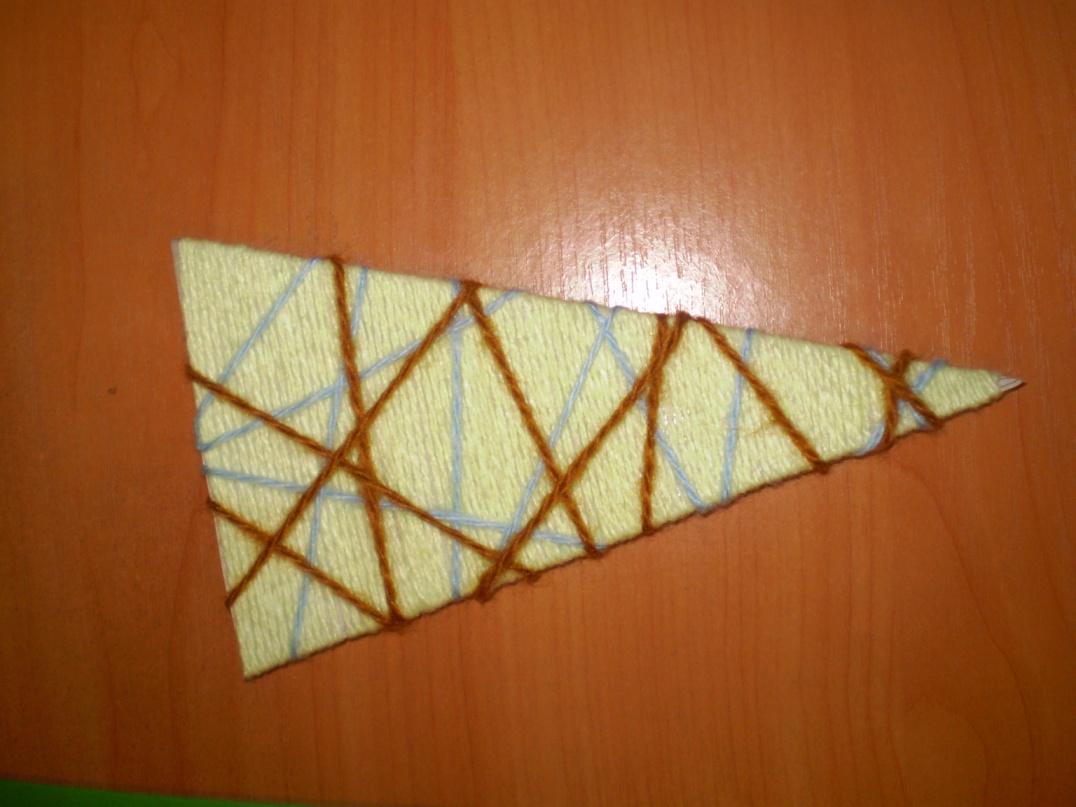 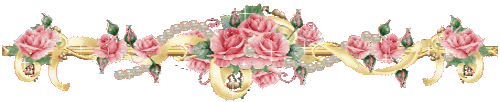 Шаг 4: С помощью клеевого пистолета приклеиваем елочку к декоративной резине, кружево, ленты и декоративные элементы.
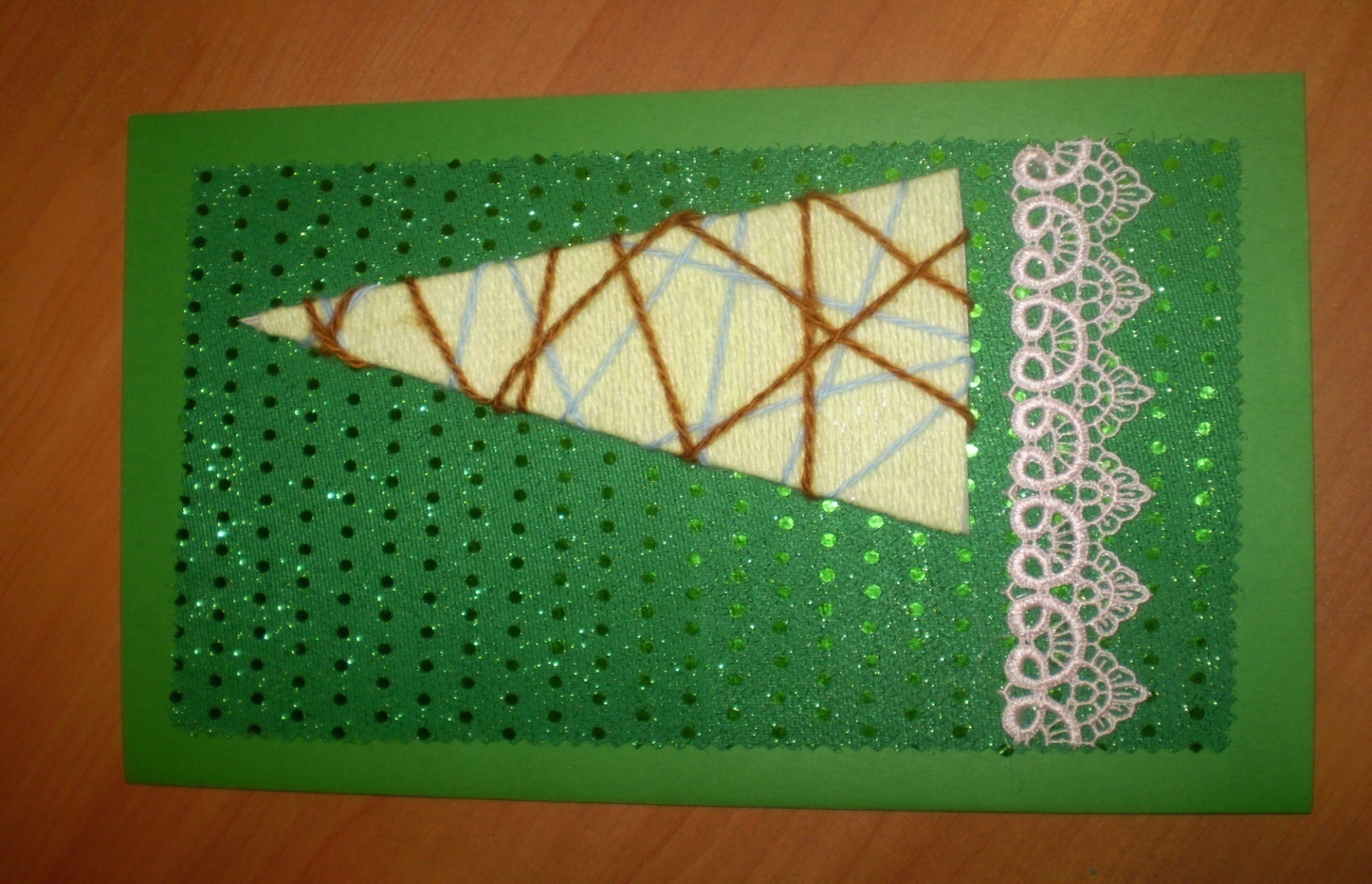 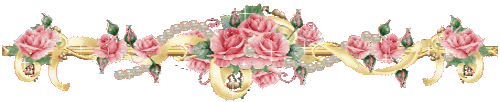 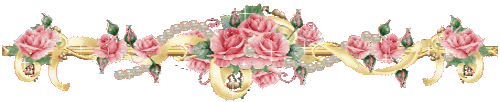 Шаг 5: Любуемся своей работой.
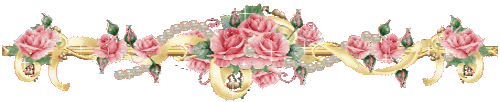